A new metric to detect mid-latitude extreme events and evaluate their trends
Objective
Develop a new detection algorithm for high-impact weather in the midlatitudes (blocking, heat waves, cold spells) based on the theory of local finite-amplitude wave activity (LWA) and evaluate the relationship with weather extremes.
Approach
An algorithm is devised to identify and track in time weather events associated with large LWA (wave events).
Composites of wave events are performed over sectors of the Northern Hemisphere to evaluate their spatio-temporal evolution and impact on near-surface temperature extremes.
Trends in the frequency of wave events over the same sectors are analyzed
Impact
Wave events result from transient synoptic anomalies that interfere constructively with stationary waves.
They are often associated with atmospheric blocking and are responsible for enhanced frequency of temperature extremes in the regions affected.
Positive trends are only observed over the Western Pacific, suggesting enhanced frequency of cold anticyclonic events affecting China/Korea/Japan in the recent decades.
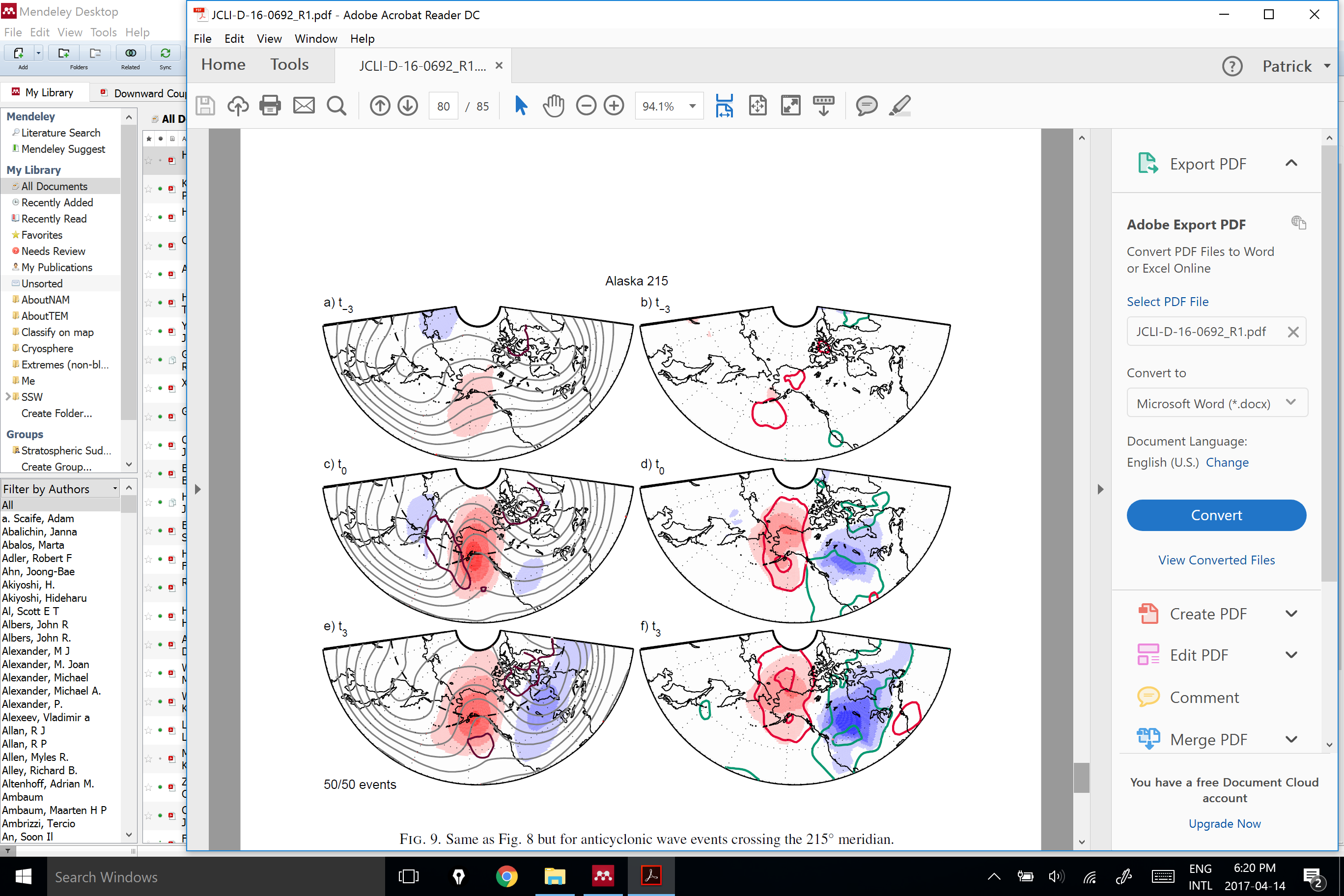 Evolution of wave events affecting Alaska: absolute geopotential height (grey) and anomalies (colors), occurrence of atmospheric blocking (dark purple).
Martineau, P., G. Chen, and D. A. Burrows, 2016: Wave events: climatology, trends, and relationship to Northern Hemisphere winter blocking and weather extremes, J. Climate, in press